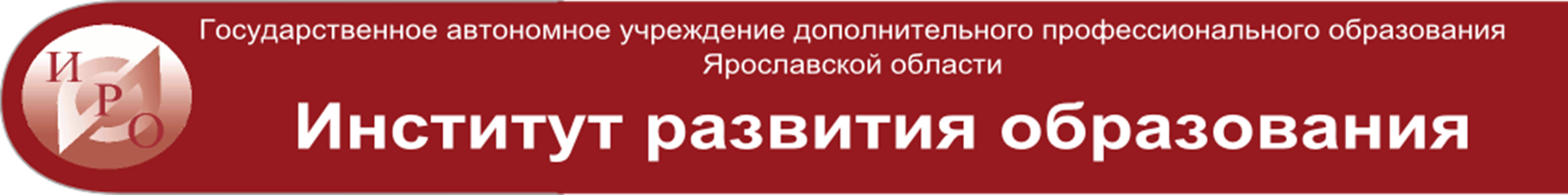 Региональный проект
«Проектирование комплекта учебно-методических материалов для обеспечения перехода в  профессиональных образовательных организациях Ярославской области 
к реализации основных образовательных программ СПО 
с одновременным получением среднего общего образования на основе ФГОС СОО»
Любовь Николаевна Харавинина, к.п.н.,
Зав. КПО ГАУ ДПО ЯО ИРО
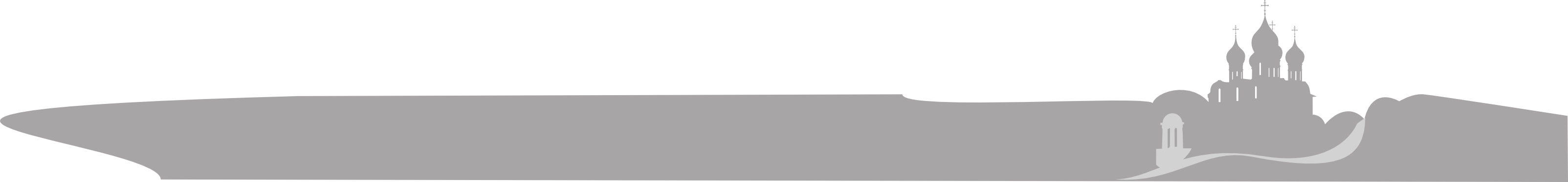 2019
Актуальность
№ 273-ФЗ «Об образовании в Российской Федерации»
Приказ МОН  России от 17 мая 2012 г. № 413 «Об утверждении ФГОС среднего (полного) общего образования»;  
Приказ МОН РФ от 31 декабря 2015 г. № 1578 "О внесении изменений в ФГОС СОО, утвержденный приказом № 413»;
Примерная основная образовательная программа СОО от 28 июня 2016 г. № 2/16-з ,
Приказ МОН России от 14 июня 2013 г. № 464 ,
 приказами  № 1199 , № 1580  и № 968 , № 1186 , № 115  и т.д.
Письма, рекомендации и рахзъяснения
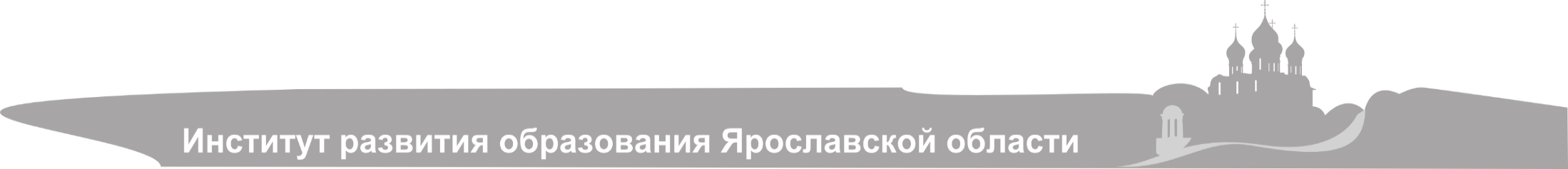 часть 3 статьи 68 ФЗ №273
Получение среднего профессионального образования на базе основного общего образования осуществляется с одновременным получением среднего общего образования в пределах соответствующей образовательной программы среднего профессионального образования. 
Образовательная программа СПО, реализуемая на базе основного общего образования, разрабатывается на основе требований соответствующих ФГОС СОО и ФГОС СПО с учетом получаемой профессии или специальности среднего профессионального образования
Реализация проекта предполагается в течение 3 лет (2019-2021 гг.).
Цель проекта:
оказание содействия ПОО ЯО в реализации ООП СПО с одновременным получением среднего образования (далее – ООП с СОО) на основе ФГОС СОО путём разработки и апробации комплекта учебно-методических материалов.

Задачи проекта:
1. Уточнение дефицитов в учебно-методическом обеспечении реализации ООП с СОО в ПОО;
2. Разработка в рамках создания временных творческих коллективов примерного комплекта учебно-методических материалов, обеспечивающих реализацию ООП с СОО на основе ФГОС СОО.
3. Апробация в отдельных ПОО ЯО разработанных учебно-методических материалов и их обсуждение в рамках ОМО руководящих и педагогических работников.
4. Тиражирование комплекта учебно-методических материалов
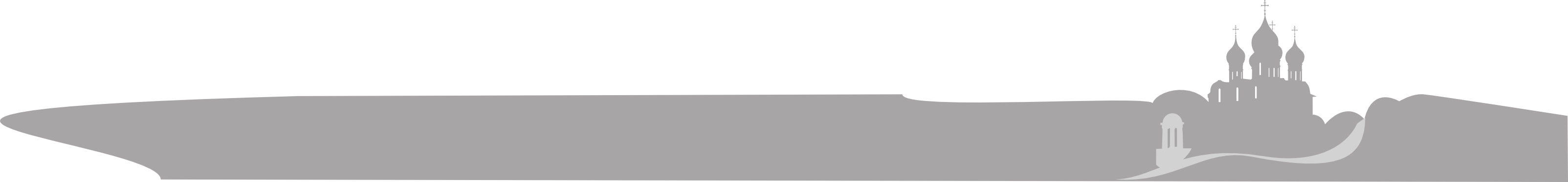 Основные мероприятия проекта /продукты/:
Формирование проектной группы по реализации проекта
Разработка макета ООП с СОО
Разработка методических рекомендаций по учету профиля получаемого профессионального образования при  разработке учебного плана ОПП с СОО (ППКРС и ППССЗ)
Подготовка рекомендаций по разработке рабочих программ по предметам общеобразовательного цикла
Подготовка рекомендаций по разработке программ воспитания и социализации и развития универсальных учебных действий 
Подготовка рекомендаций по разработке системы оценки результатов освоения ООП с СОО
Апробация учебно-методических материалов для реализации образовательных программ СОО
Разработка ППК руководящих и педагогических работников ПОО ЯО по проектированию образовательных программ СОО
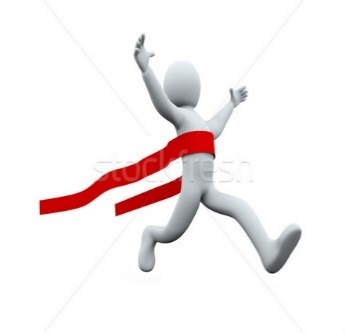 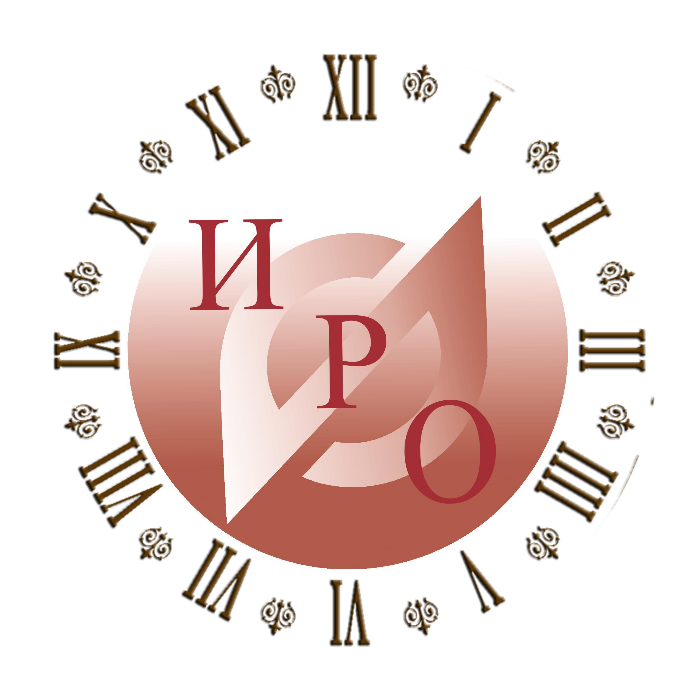 Время профессионального роста
Чем дальше, тем любопытственнее!
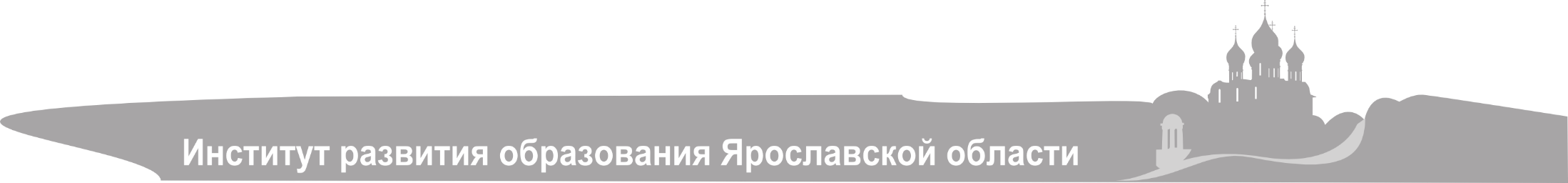